Good presenters
Have something to say
Knows his/her stuff
Care/have passion
Know the audience
Builds rapport, and is able to teach
Are professional and respectful
Appearance
Actions (louder than words)
Are confident
Have thoughtful slides
Don’t offend or exclude
Stay on topic
Remember the big picture?
Tell stories
Use emotion to reinforce memories
Examples
Julian Treasure
	how to speak
https://www.youtube.com/watch?v=eIho2S0ZahI
Ken Robinson
	humor with seriousness	
https://youtu.be/iG9CE55wbtY?t=284
Tony Robbins
	passion, confidence, a hook (suspense)
		https://youtu.be/Cpc-t-Uwv1I?t=1073 
Ernesto Sirolli
	storytelling
	https://youtu.be/chXsLtHqfdM?t=86 
Dick Hardt
	identity 2.0, visuals
	https://youtu.be/RrpajcAgR1E
Forensic Examples
Christophe Champod
https://youtu.be/duDifM0mTz0?t=105 
Arian van Asten
https://youtu.be/BCoh7OQ8IQA 
Jose Almirall
https://youtu.be/QHFqSE0DsgE?t=7
Graham Cooks
https://youtu.be/DH2bPpMmCho?t=294
Presentation Examples
Worst presentation ever!
https://www.youtube.com/watch?v=69JZD60eR6s
Death by PPT
https://www.youtube.com/watch?v=Iwpi1Lm6dFo
PPT slides
Quality images
Borrowed (cite) or owned?
Readable font (if any)
Minimize words
High contrast with background
One idea at a time

Bad presentation skills coming up…
hair Analysis
Hair microscopists have well defined methods
Root appearance, tip appearance, length, shape, diameter, color, curvature, kinks, cuticle scales, thickness and color, medulla style, thickness and color, crushed, burned, chemically altered etc. 
FBI Recently Found To Overstate Power of Discrimination.
Therefore, More objective methods required

  _
_
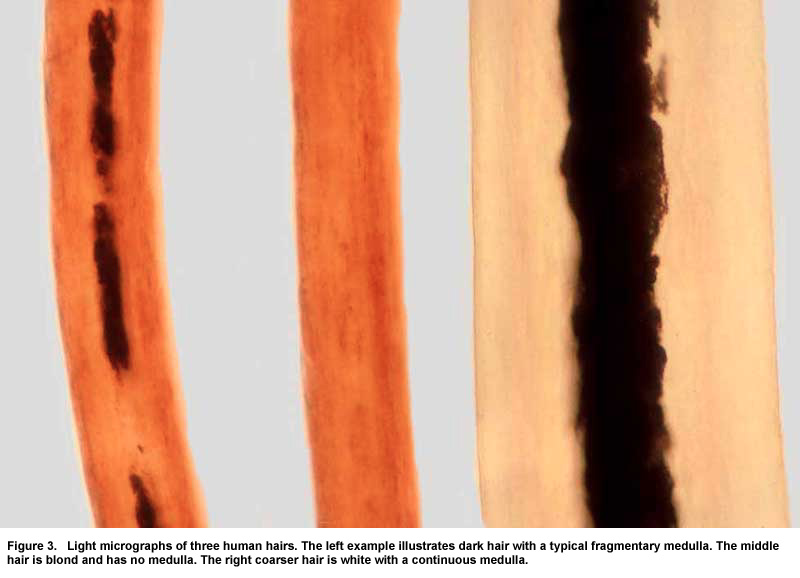 [Speaker Notes: Don’t do this!]
Problems with hair analysis
National Academy of Sciences Report stated that “there are no widely accepted statistics regarding the frequency with which particular characteristics of hair are distributed among the population”

So either better statistics are needed, or alternative techniques

NIJ recently found to have overstated probabilities of hair microscopy results.
[Speaker Notes: Don’t do this!]
Hair as a matrix
Hair is very robust

IT stores a chronolgy of deit and activity

Its easy to store

It can be collected in front of a witness, unlike urine, so is less prone to to tampering or falsifying etc.
[Speaker Notes: Don’t do this!]